SISTEM RESPIRASI
drh. Handayu Untari
BAGIAN SISTEM RESPIRASI
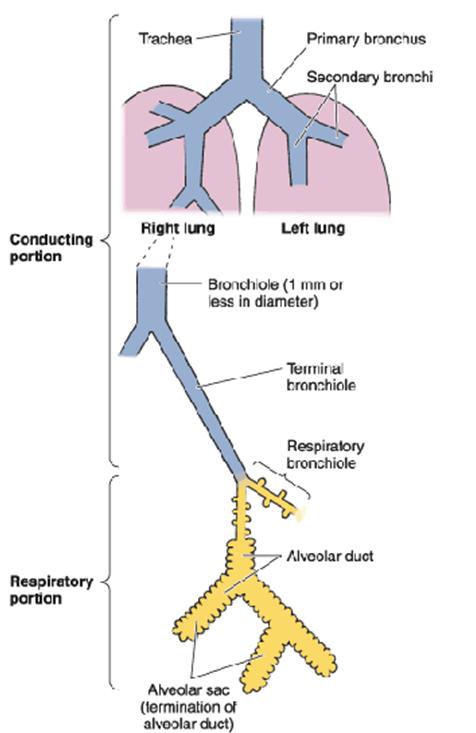 Zona Konduksi (Penyalur)
 Cavum nasi - bronchiolus
Zona Respiratorik
 Bronchioli respiratorik - alveoli
ZONA KONDUKSI
Bagian dari sistem respirasi (Sistem Pernapasan Atas) yang belum terlibat dalam fungsi pertukaran udara
Bersifat rigid (kaku), lumen selalu terbuka

Fungsi : menyaring, melembabkan, dan menghangatkan udara yang lewat
ZONA KONDUKSI
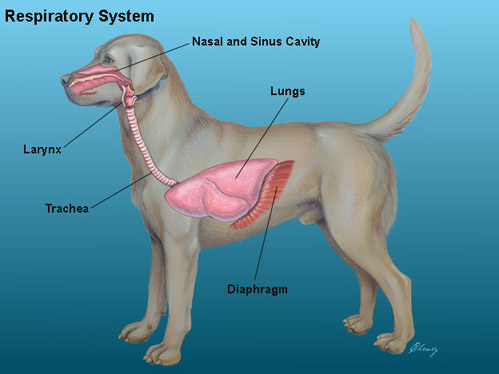 CAVUM NASI
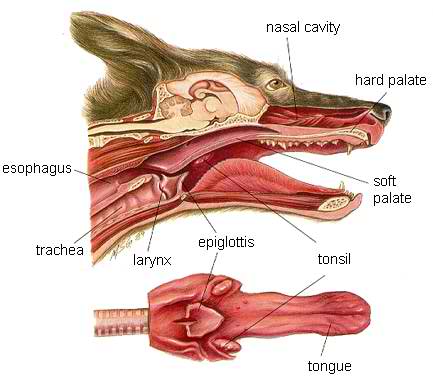 CAVUM NASI
Dipisahkan oleh septum nasi 
Lubang di depan  nares anterior/nostril dan lubang di belakang  nares posterior
Dinding nares anterior  jar. Ikat fibrous, tulang rawan (memberi bentuk pada hidung), dan otot bergaris (cuping hidung kembang kempis)
CAVUM NASI
VESTIBULUM NASI  rongga, epitel berlapis pipih bertanduk, memiliki vibrissae (rambut2 tebal yang mengarah keluar), memiliki kelenjar minyak dan keringat
BAGIAN RESPIRATORIK  regio respiratoria (mukosa respiratoria) dan regio olfaktoria (mukosa olfaktoria)
VESTIBULUM
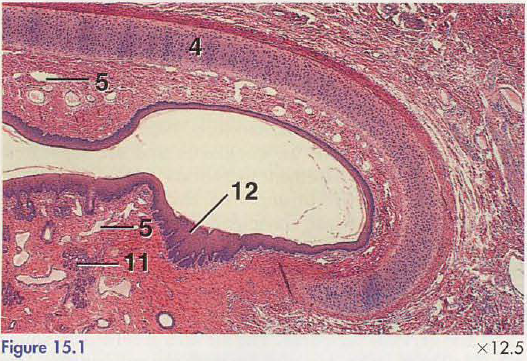 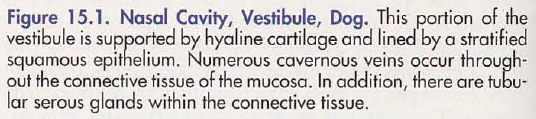 MUKOSA OLFACTORIUS
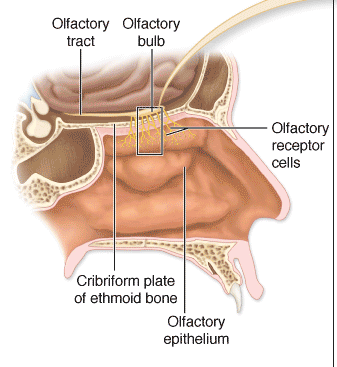 MUKOSA OLFACTORIUS
ATAP rongga hidung
Epitel berderet silindris, tidak memiliki sel goblet
Berkas saraf  fila olfactoria
Lamina basal tidak jelas
Lamina propria (jar ikat kendor, sabut elastis, sel plasma, makrofag, PMN) dan terdapat kel. Bowmann
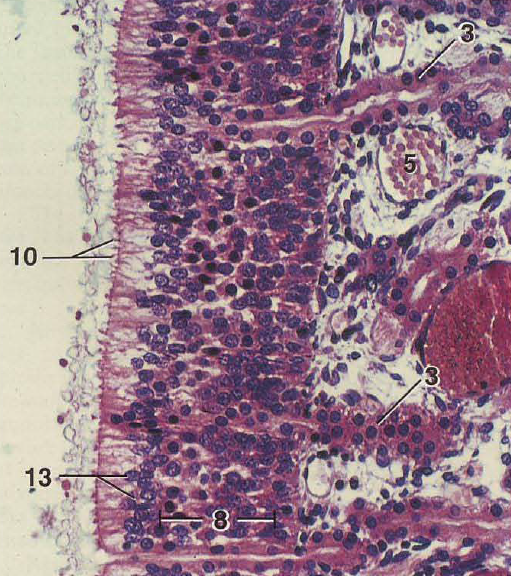 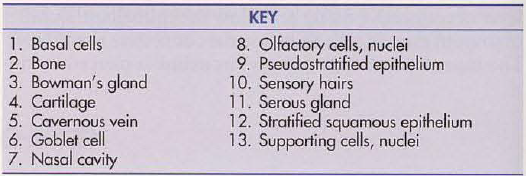 SEL2 KHUSUS MUKOSA OLFACTORIUS
SEL PENYANGGA
silindris tinggi memiliki striated border, letak permukaan
SEL BASAL
Pada bagian basal  calon sel penyangga
Inti kecil, ovoid, gelap
SEL PEMBAU
Tersebar di antara sel penyangga
Inti open faced (merupakan sel saraf bipoler)  bulbus olfactorius pd cerebrum
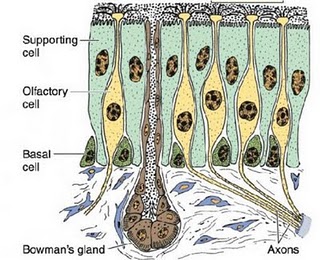 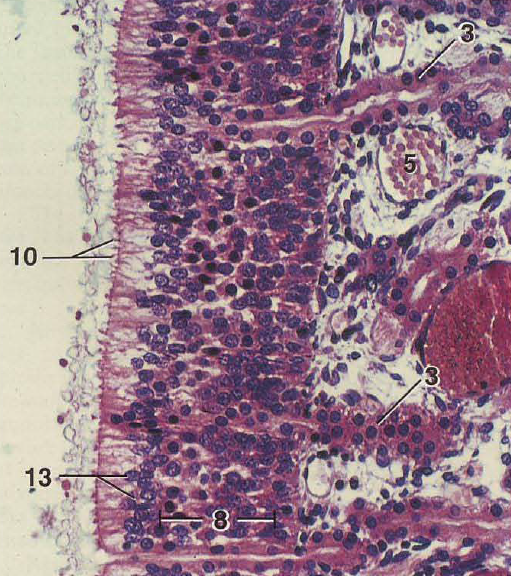 MUKOSA RESPIRATORIUS
Melapisi bagian yang tidak terlapisi mukosa olfaktorius
Epitel berderet silindris dengan kinosilia (menghalau kotoran) dan sel goblet ( lendir u/ membasahi rongga hidung)
Lamina propria menyatu dg periosteum atau perikondrium  muko-periosteum/muko-perikondrium (Schenederian membrane)
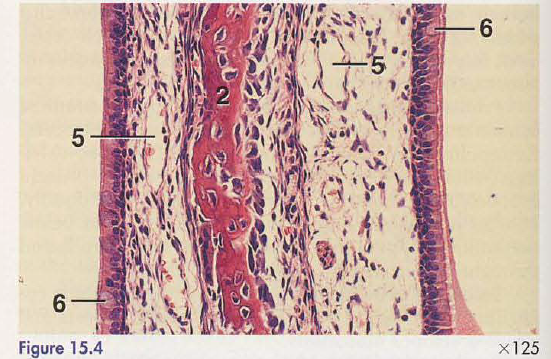 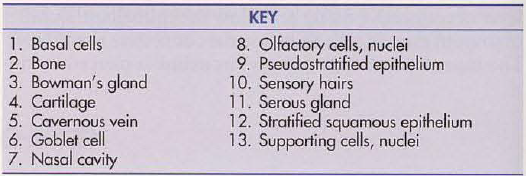 CONCHA NASALIS
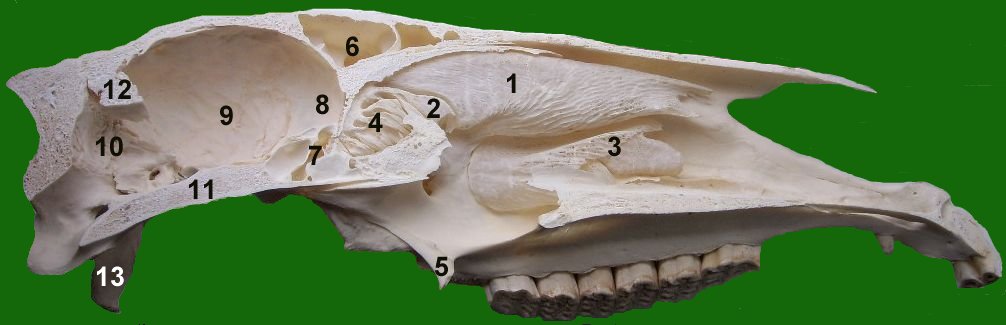 3 penonjolan tulang melengkung
Kerangka  turbinate bone
Sinus venosus banyak dan lebar  plexus venosus (jaringan erektil)
Udara dingin  plexus berisi darah  menghangatkan udara yg melewati
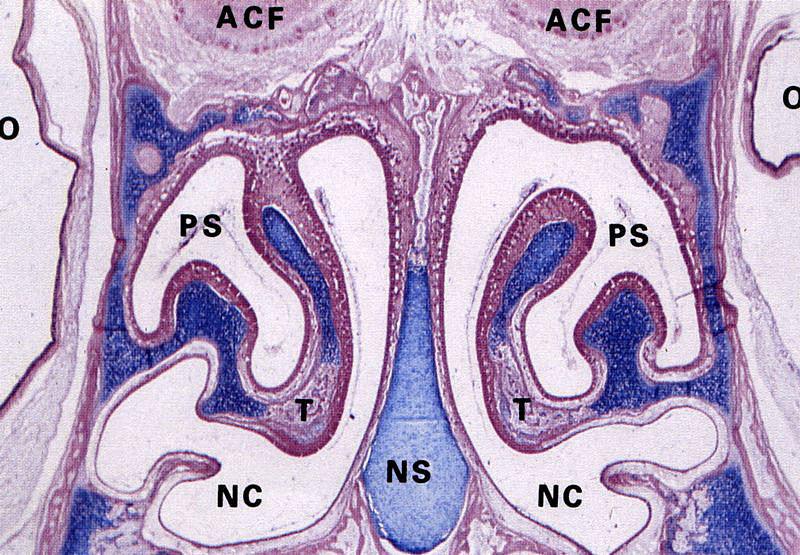 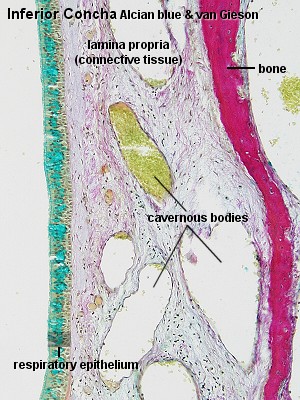 PHARYNX
Rongga pipih yang dilewati udara  dan makanan
3 bagian  nasopharynx, oropharynx, laryngopharynx
Epitel berderet silindris dg kinosilia
Dilapisi epitel berlapis pipih pada bagian yang sering mengalami gesekan
Tunika submukosa  jaringan lymfoid
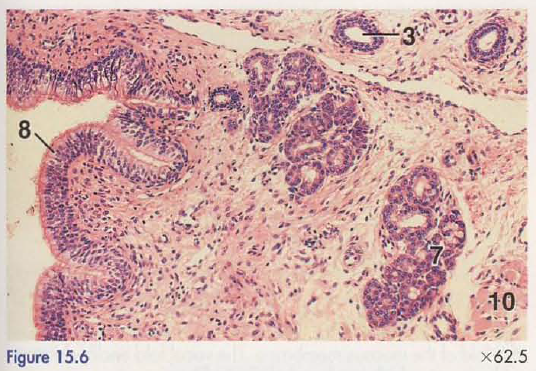 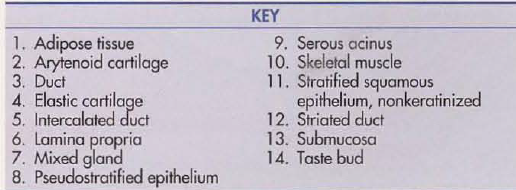 JARINGAN LYMFOID PADA TUNIKA SUBMUKOSA
Tonsillae pharyngica  belakang nasopharynx
Tonsillae palatinae  perbatasan rongga mulut dan oropharynx
Tonsillae lingualis  akar lidah
Tonsillae tubaria  sekitar muara tuba eustachii
 Tonsil2 membentuk susunan melingkar  RING DARI WALDEYER (Barier terhadap kuman)
LARYNX
menghubungkan faring dengan trachea.
Pada lamina propria laring terdapat tulang rawan hialin dan elastin, 
berfungsi sebagai katup yang mencegah masuknya makanan dan sebagai alat penghasil  suara pada fungsi fonasi.
2 lipatan mukosa  plika ventrikularis (epitel berderet silindris, punya kelenjar) dan plika vokalis ( epitel berlapis pipih, muskulus vokalis, tdpt nodus lymphaticus soliter)
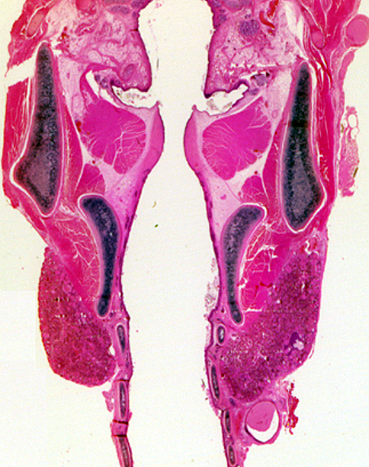 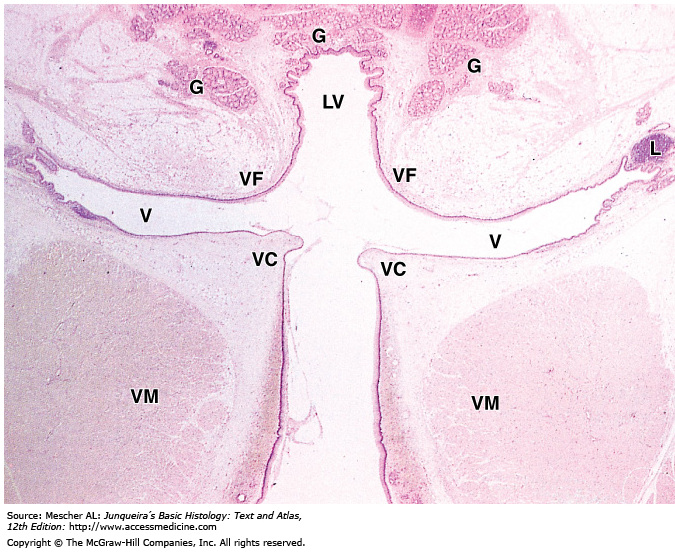 EPIGLOTTIS
Epiglotis merupakan juluran dari tepian laring, meluas  ke faring dan memiliki permukaan pharyngeal dan   laringeal. 
Bagian pharyngeal ditutupi oleh epitel berlapis pipih dengan propria papil
Permukaan laringeal ditutupi oleh epitel berlapis pipih yang relatif tipis. Di bawah epitel terdapat kelenjar campuran mukosa dan serosa.
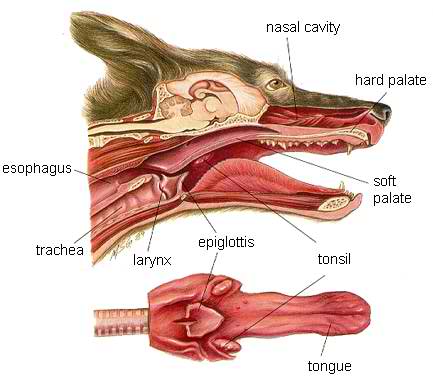 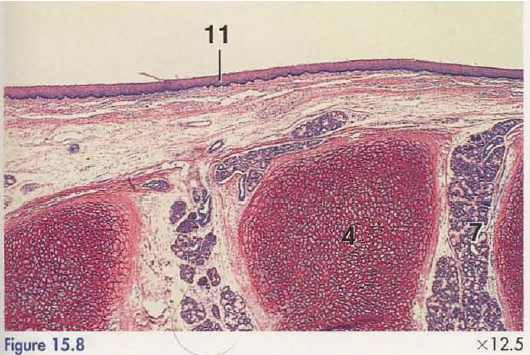 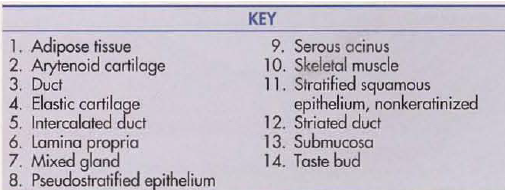 BERSAMBUNG....(SISTEM RESPIRASI II)